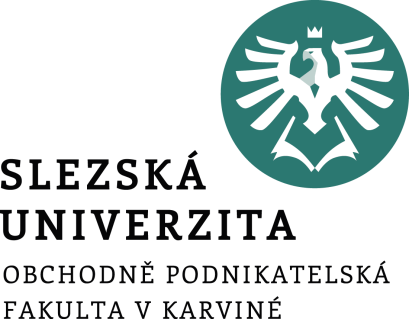 Měření podnikové strategie
Podtitul prezentace
Ing. Žaneta Rylková, Ph.D.
Management výkonnosti podniků
Obsah
Podniková strategie
Strategické řízení
Fáze strategického řízení
Příčina a následek
Měření podnikové strategie
Prostor pro doplňující informace, poznámky
[Speaker Notes: csvukrs]
Úvod
Strategie  je koncept celkového chování organizace, dlouhodobý program a pojetí činnosti organizace a alokace zdrojů potřebných k dosažení zamýšlených záměrů.
Prostor pro doplňující informace, poznámky
[Speaker Notes: csvukrs]
Podniková strategie
Podstatné je, že není a nemůže být přáním
Musí být konkretizovaná do cílů a souborů zásad a pravidel chování
Ne chci vyhrát x abych mohl vyhrát, musím…
Rozhoduje především to, zda jsem na budoucnost připraveni
Prostor pro doplňující informace, poznámky
[Speaker Notes: csvukrs]
Strategické řízení
výzkum tržních podmínek, přání a potřeb zákazníků,
identifikaci silných a slabých stránek podniku vzhledem ke konkurenci, 
specifikaci sociálních, politických a legislativních podmínek
určení disponibilních zdrojů, které mohou vytvářet příležitosti nebo hrozby podniku
smyslem těchto aktivit je získávání informací nezbytných pro formování dlouhodobých záměrů (cílů) fungování organizace.
Prostor pro doplňující informace, poznámky
[Speaker Notes: csvukrs]
Strategické řízení by mělo umožnit sledovat:
Finanční výsledky
Hmotná a nehmotná aktiva
Vytváření hodnoty pro současné a budoucí zákazníky
Zlepšování kvality lidských zdrojů, systémů, způsobu práce
Podnikatelská rizika
Prostor pro doplňující informace, poznámky
[Speaker Notes: csvukrs]
Strategické řízení by mělo umožnit sledovat:
Vyjasňovat a aktualizovat strategii
Propojovat cíle oddělení
Určovat strategické iniciativy
Stanovovat procesy učení a neustálé zlepšování organizace
Identifikovat a analyzovat rizika
Převádět strategii na měření
Prostor pro doplňující informace, poznámky
[Speaker Notes: csvukrs]
Fáze strategického managementu
Strategický management představuje nepřetržitý proces s těmito fázemi:
Průzkum prostředí (analýza)
Formování strategie
Implementace strategie
Kontrola a hodnocení
Prostor pro doplňující informace, poznámky
[Speaker Notes: csvukrs]
Stanovení strategických cílů podniku
tyto cíle by měly tvořit hierarchickou soustavu a zahrnovat např.: 
rozmnožení majetku vlastníků, 
vysokou rentabilitu investovaného kapitálu, 
stále lepší uspokojování zákazníků (sortimentem, kvalitou, cenou), 
pozitivní image podniku, 
efektivnost jeho hospodaření apod. 
budování podnikové kultury
Prostor pro doplňující informace, poznámky
[Speaker Notes: csvukrs]
Implementace strategie
Představuje programový, plánovitý proces realizace 	strategie, který zahrnuje:
tvorbu programů  - mají stanovit opatření, úkoly jednotlivých výkonných funkcí pro zabezpečení realizace strategie (plánování v rámci soustavy plánů podniku),
rozpočty  -  musí vyjadřovat zabezpečení programů po stránce finanční,
procedury  -  znamenají detailní rozpracování programů do jednotlivých úloh a postupů jejich realizace (jsou součástí operativního plánování).
Prostor pro doplňující informace, poznámky
[Speaker Notes: csvukrs]
Strategie a měření
Správná rozhodnutí managementu vyžadují umět vyhodnocovat výkonnost jimi řízeného podniku. 
K tomu potřebují soubor nástrojů, který umožní sledovat, jak podnik postupuje při dosahování stanovených cílů. 
Tento soubor nástrojů poskytuje manažerům např. Balanced Scorecard, který převádí vizi a strategii podniku do uceleného a srozumitelného souboru měřítek finanční i nefinanční výkonnosti.
Prostor pro doplňující informace, poznámky
[Speaker Notes: csvukrs]
Strategie a měření
Propojení měřítek se strategií se provádí na základě následujících principů:
Vztahy příčiny a důsledek
Hybné síly výkonnosti
Vazby na finance

Vztahy příčiny a důsledku:
Strategie je souborem hypotéz o příčině a důsledku. Ty mohou být vyjádřeny posloupností výroků jestliže-potom:
Prostor pro doplňující informace, poznámky
[Speaker Notes: csvukrs]
Měření podnikové strategie
Jestliže snížíme dobu přestavby výrobního zařízení z jednoho rozměru plastové trubky na jiný rozměr, potom zvýšíme hodnotu produktivního časového fondu. Zvýšení hodnoty produktivního časového fondu umožní:
 vyrobit větší množství výrobků
Vyšší množství vyrobených plastových trubek umožní zvýšit výsledek hospodaření prostřednictvím vyšších tržeb.
Prostor pro doplňující informace, poznámky
[Speaker Notes: csvukrs]
Měření podnikové strategie
nebo zvýšit počet výrobkových kampaní. 
Vyšší počet výrobkových kampaní vylepší vyjednávací pozici prodejcům  z pohledu  termínu dodávek výrobků.
Prostor pro doplňující informace, poznámky
[Speaker Notes: csvukrs]
Příčina, následek
Prostor pro doplňující informace, poznámky
[Speaker Notes: csvukrs]
Měření podnikové strategie
Aby bylo možné realizovat zkrácení přestaveb výrobního zařízení je zapotřebí změnit technologický postup této operace, jako interního procesu. To lze zajisti zlepšením dovednosti příslušných zainteresovaných výkonných pracovníků. 
Tímto způsobem se vytváří celý řetězec příčin a důsledků, které prostupují všemi perspektivami BSC.
Prostor pro doplňující informace, poznámky
[Speaker Notes: csvukrs]
Měření podnikové strategie (vztahy příčiny a důsledku)
Prostor pro doplňující informace, poznámky
[Speaker Notes: csvukrs]
Příklad: spojení mezi zlepšeným prodejním výcvikem zaměstnanců a vyššími zisky
Jestliže zkvalitníme výcvik zaměstnanců týkající se produktů, které prodávají, potom budou o nich vědět více.
Jestliže budou zaměstnanci vědět více o produktech, potom se zlepší efektivnost prodeje.
Jestliže se zlepší efektivnost prodeje, potom se zvýší průměrná množství produktů, které prodávají.
Prostor pro doplňující informace, poznámky
[Speaker Notes: csvukrs]
Měření podnikové strategie
Hybné síly výkonnosti
Správně sestavený nástroj měření a řízení výkonnosti má obsahovat soubor měřítek výstupů a hybných sil výkonnosti. Měřítka výstupů bez hybných sil nevypovídají, jak má být výstupů dosaženo. 
Naopak hybné síly výkonnosti bez měřítek výstupů neříkají, zda zlepšení ve výrobě vedla ke zvýšení požadovaného efektu v oblasti finanční výkonnosti. 
Dobře sestavený nástroj měření a řízení výkonnosti by měl obsahovat vhodný mix výstupů (zpožděné indikátory) a hybných sil výkonnosti (předběžné indikátory) strategie podnikatelského subjektu.
Prostor pro doplňující informace, poznámky
[Speaker Notes: csvukrs]
Hybná síla výkonnosti
Bez výstupních měřítek umožní sice podniku dosáhnout krátkodobých zlepšení, neodhalí však, jestli tato zlepšení vedla ke zvýšení objemu obchodu se stávajícími a novými zákazníky a v konečném důsledku ke zvýšení finanční výkonnosti
Prostor pro doplňující informace, poznámky
[Speaker Notes: csvukrs]
Měření podnikové strategie
Vazby na finance
Nutnost propojení provozních zlepšení s ekonomickými výsledky
Propojenost s konkrétními cíly všech perspektiv
Příčinné cesty od všech měřítek BSC by měly být svázány s finančními měřítky
Prostor pro doplňující informace, poznámky
[Speaker Notes: csvukrs]
Měření podnikové strategie
Vazby na finance
Dle některých kritiků je finanční perspektiva při hodnocení výkonnosti podniku zcela zbytečná. 
Ale:
Jasný systém měření a řízení musí specifikovat , jak zlepšení v nefinančních perspektivách se odrazí ve finanční výkonnosti podniku. V podstatě všechny perspektivy podniku mají směřovat k naplnění finančních cílů.
Prostor pro doplňující informace, poznámky
[Speaker Notes: csvukrs]
Měření podnikové strategie – dobrý systém
Každé měřítko je součástí řetězce příčiny a důsledku.
Všechna měřítka jsou v konečném důsledku propojena s výstupy.
Mezi výstupními měřítky (finančními a zákaznickými) a hybnými silami výkonnosti (hodnotová výroba, interní procesy a učení se a růst) je rovnováha.
Prostor pro doplňující informace, poznámky
[Speaker Notes: csvukrs]
Měření podnikové strategie – dobrý výkonnostní systém
Nástroj strategického řízení
Nová měřítka pro sledování efektivity práce
Permanentní zpětnou vazbu k jednotlivým rozhodnutím vzhledem k přibližování se či odchylce od strategie
Provázanost jednotlivých aktivit organizace
Prohloubení týmové spolupráce
Zjednodušení některých činností
Prostor pro doplňující informace, poznámky
[Speaker Notes: csvukrs]
Shrnutí
Strategie by měla být převedena do specifických cílů, do komplexního a srozumitelného souboru měřítek výkonnosti a ukazatelů finanční a nefinanční výkonnosti, systém měření a řízení výkonnosti podniku by měl dokumentovat specifickou strategii podniku.
Prostor pro doplňující informace, poznámky
[Speaker Notes: csvukrs]